Тема.Пошук інформації в Інтернеті.
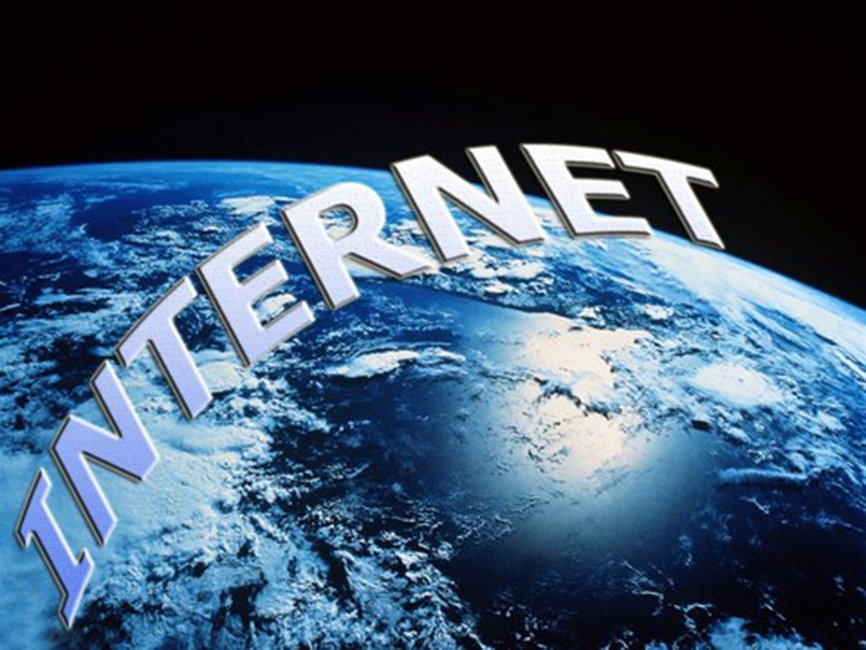 Хто володіє інформацією – той володіє світом! 

І це дійсно так, 
адже саме те,
 що ми знаємо
і чим ми володіємо, показує
настільки ми освічені!
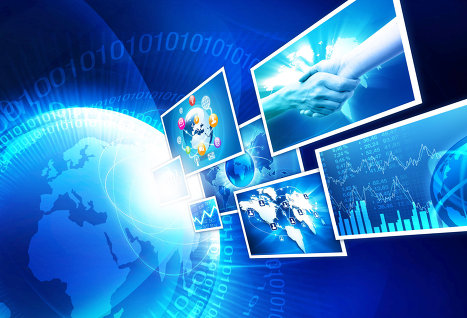 В даний час Інтернет об'єднує сотні мільйонів серверів, на яких розміщені мільярди різних сайтів і окремих файлів, що містять різного роду інформацію. Це гігантське сховище інформації. Існують різні прийоми пошуку інформації в Інтернет.
Пошук за відомою адресою.
Необхідні адреси беруть із
довідників. 
Знаючи адресу, досить
ввести його в
адресний рядок Браузера.
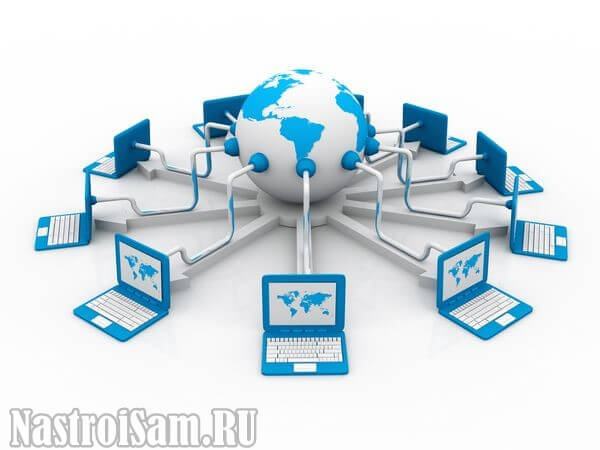 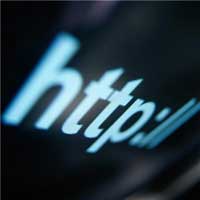 Пошукові системи
Пошукова система (пошуковий сервер) – це система серверних програм призначених для пошуку інформації в інтернет-документах за заданим словом, словосполученням або іншим критерієм. Першу пошукову службу створив Метью Грей - Wandex
Склад пошукової системи:
РОБОТ, переглядаючи за певним алгоритмом сайти Інтернету, збирає з них інформацію та передає її індексувальній програмі.
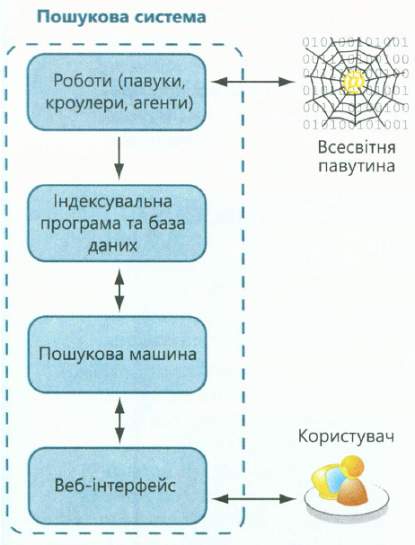 ІНДЕКСУВАЛЬНА ПРОГРАМА отримує від робота інформацію та заносить значущі слова  до БАЗИ ДАНИХ.
ПОШУКОВА МАШИНА знаходить у базі даних записи, що містять інформацію, яка відповідає введеному користувачем критерію, та сортує знайдені записи за критеріями їх важливості. Серед полів запису є поле з адресою документу, що містить інформацію.
ВЕБ-ІНТЕРФЕЙС використовують для введення критерію пошуку, а також для відображення його результатів.
Для пошуку інформації в Інтернет розроблені спеціальні інформаційно-пошукові системи. Пошукові системи мають звичайний адресу і відображаються у вигляді Web-сторінки, яка містить спеціальні засоби для організації пошуку (рядок для пошуку, тематичний каталог, посилання).
Для виклику пошукової системи досить ввести її адресу в адресний рядок Браузера.
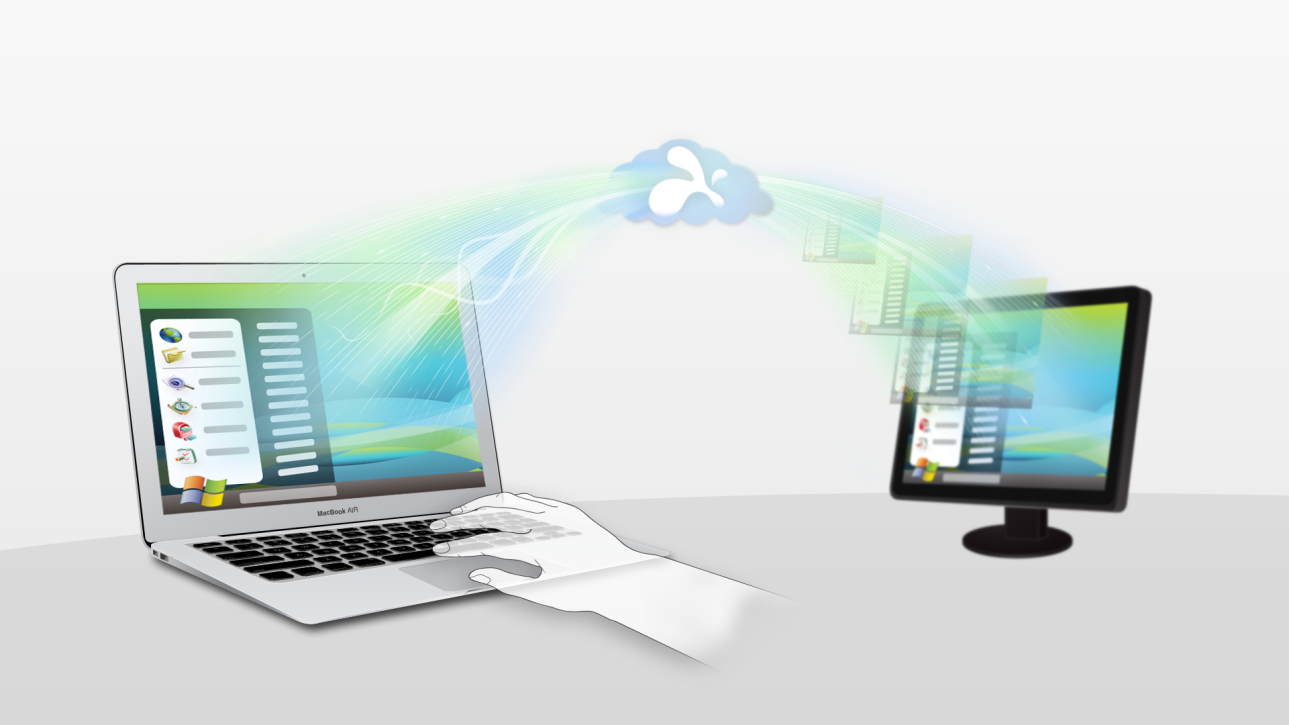 У кожній пошуковій системі в
розділі Допомога (Help) можна
отримати відомості про те, як
шукати, як скласти рядок запиту.
Нижче наведена
інформація про
типове, 
"усереднений»
мовою запитів.
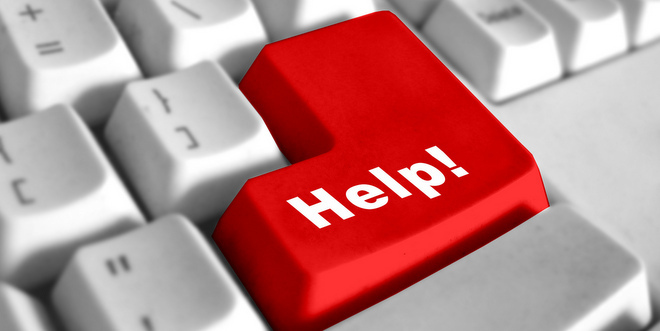 Найпопулярніші пошукові системи:
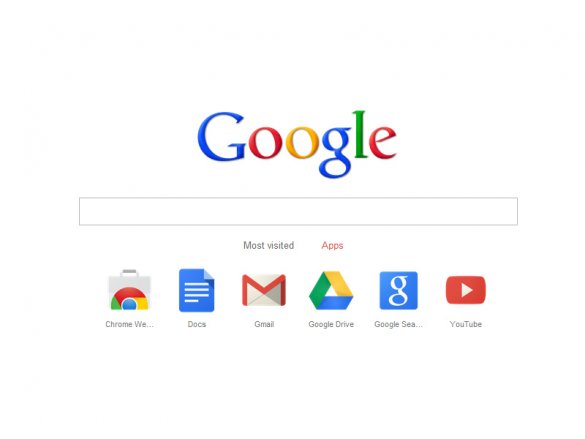 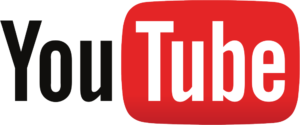 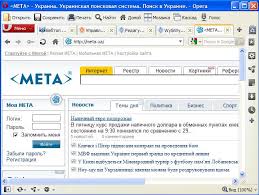 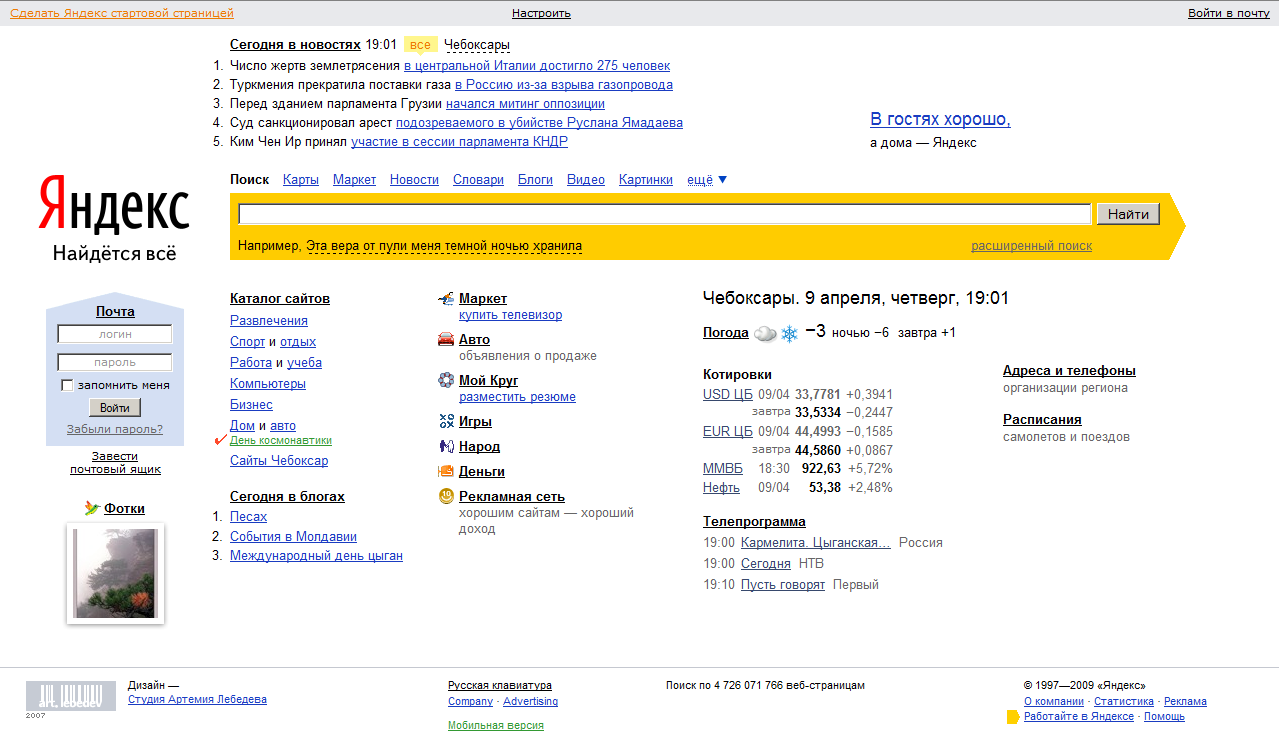 Веб-каталог

 
  В каталогах сайти розподіляються за їх основною тематикою.
                                                    Багатотематичні сайти можуть бути віднесені до різних тем.
Веб-каталог — сайт, або частина сайту, на якому зібрано багато посилань на інші сайти, відсортовані і розділені на категорії згідно з тематикою.
Аби отримати якусь певну інформацію,потрібно сформулювати запит, після якого і отримаємо результат!
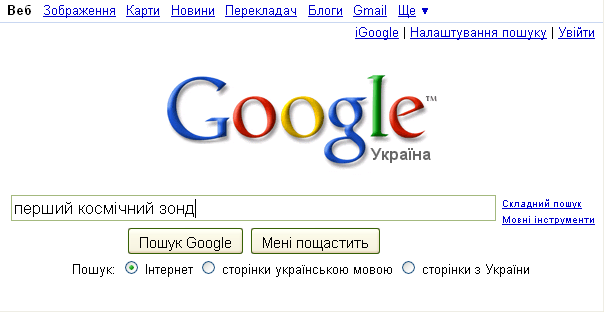 Текст запиту
Поле запиту
Результат пошуку інформації
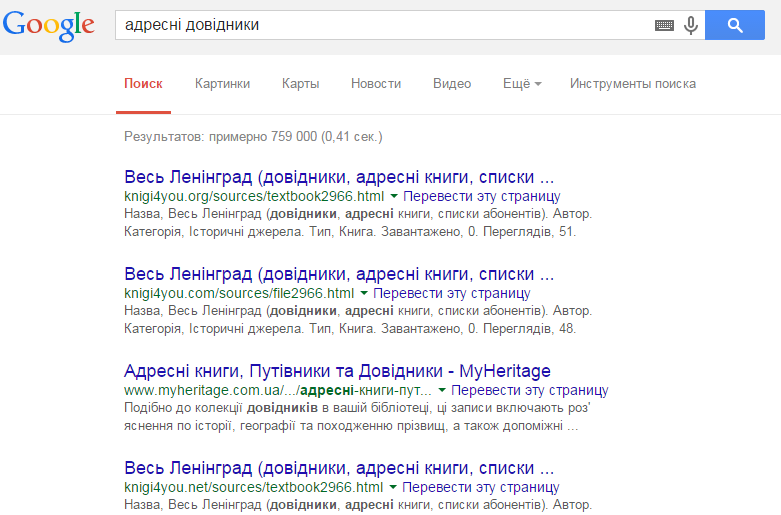 Запит
Результат пошуку
ВИСНОВОК
  Аби постійно знати про все і про всіх необхідно вміти користуватися Інтернетом, та вміти знаходити правильно усю потрібну інформацію!
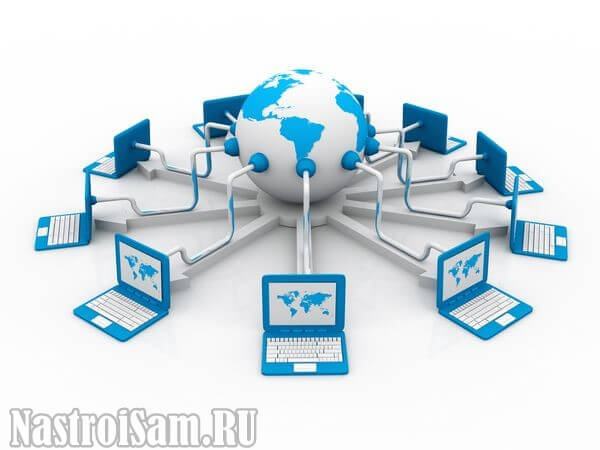